別紙３－１　令和７年度スマートシティ関連事業応募様式
１．申請者情報
1
共通
２．スマートシティ関連事業への応募状況　【申請者名】
共通
2
【応募事業】　　※応募しない事業の行は削除すること
【関連事業応募・採択状況】　該当する事業に○をつけること
※１：施策名は、平成29年度～令和２年度「データ利活用型スマートシティ推進事業」、令和3年度「データ連携促進型スマートシティ推進事業」、
　　　　 令和4年度～令和6年度「地域課題解決のためのスマートシティ推進事業」
※２：令和元～３年度「スマートシティモデルプロジェクト」 　　※３：令和元年度の施策名は「新モビリティサービス推進事業」
３．概要　【申請者名】
共通
3
■ 事業のセールスポイント
　（提案の中で特に優れている点、それにより地域にどのような変化をもたらすかを簡潔に記載）
■関連事業全体の概要
■対象区域の概要
（名称、面積、人口等）


対象区域のビジョン
（目指すべき地域の姿）
（提案事業とそれに関連する事業を含めた取組の全体概要を図表を用いてわかりやすく記載）
４．合同審査評価ポイントへの該当性　【申請者名】
共通
4
（１）合同審査評価ポイントへの該当性
　 事業毎の評価基準のほか、合同審査会では以下のポイントを評価する。該当する項目に〇をつけること
（２）関連する国の支援事業の採択実績　該当する国の支援事業がない場合は記入不要
（以下の記載要領は申請時に削除可）
評価ポイント②（施策間連携）及び③（地域間連携）に該当し、かつ、国の支援事業と連携を図る場合に、当該支援事業について記載する（加点の際の参考情報として活用する）。「国の支援事業」とは、様式「２．スマートシティ関連事業への応募状況」における５事業以外の事業とし、国の交付金、補助金、委託費等によるものとする（本事業の申請者以外の者が申請したものを含む）。　
併せて、次ページ「（３）合同審査評価ポイントを満たしている理由」に、これらの国の支援事業がどのように施策間連携や地域間連携に関わっているのかを記載する。
４．合同審査評価ポイントへの該当性　【申請者名】
共通
5
（３）合同審査評価ポイントを満たしている理由
※　合同審査評価ポイントを満たしている理由を簡潔に記載
　　 記載欄が不足する場合はスライドを複写して最大２頁まで記載可、①～⑤の項目に対応して記載し、該当のない項目については記載不要
①どのような点に新規性、先進性があり、また、横展開や本格普及にふさわしい事業であると考える理由を記載
②連携する施策（分野）とともに、連携した取組により、例えば早期の目的の達成、コスト削減、職員の効率的な配置が可能となるなどの効果を記載
③ 市町村を超えた地域間において連携している場合にその内容を記載（受益対象地域が複数市町村にまたがる場合や、他市町村のデータを活用する場合等を想定）
④都市OSに該当する場合は、３特徴（相互運用性、データ流通、拡張容易性（ビルディングブロック））を満たしていることを示すこと。また、p９の「都市OS」の様式を必ず埋めること。
⑤既にＡＰＩを公開している場合は、APIを公開していることが確認できるウェブページのURLを記載、今後予定している場合は、公開時期を併せて記載
４．合同審査評価ポイントへの該当性　【申請者名】
共通
6
記載例
申請時にこのスライドは削除する
（１）合同審査評価ポイントへの該当性
　 事業毎の評価基準のほか、合同審査会では以下のポイントを評価する。該当する項目に〇をつけること。
（２）関連する国の支援事業の採択実績　該当する国の支援事業がない場合は記入不要
４．合同審査評価ポイントへの該当性　【申請者名】
共通
7
（３）合同審査評価ポイントを満たしている理由
記載例
申請時にこのスライドは削除する
①本事業は●●という点で前例がなく、新たなサービスの開発につながるものである。また、本事業において解決を目指す■■という課題は全国の地方都市で生じている共通の課題であることから、本事業で▲▲の点を確認し、その知見とともに事業の成果を横展開、本格普及させていく意義は大きい。

②本事業は、本市における●●分野の■■データを活用して▲▲分野における●●という課題の解決を目指すものである。これにより、従来個々に進めていた施策を一体で行うことになるため、全体の作業期間の短縮や、■■の外部委託費用を一部削減することが可能となる。加えて、関係課による連携が強化され、緊急時においては▲▲の点で円滑な初動も可能となる。

③ 【例１】本事業は、令和５年度に本市が「デジタル田園都市国家構想交付金（デジタル実装Type２）」により整備したデータ連携基盤を活用し、隣接する●●町と共同で運用するものである。なお、将来的には、県下全市町村の▲▲データを活用しつつ、更に他地域への展開、連携を図る計画としている。
　【例２】本事業は、●●大学が平成４年度から継続中の「地域の場形成支援プログラム（COI-NEXT)」による事業と役割分担を行いつつ進めるものであり、両事業の連携により■■の効果を高めるため、同プログラムにより構築されたプラットフォームにおいて本事業の計画を検討してきたところである。本事業の実施後は、プラットフォームにおいて、●●大学から技術的助言を得るとともに、民間企業、まちづくり支援団体、商店街組合等の意見を聞きながら事業の進捗管理を行う予定（詳細は「６．都市マネジメント（運営体制）参照）。

④内閣府のスマートシティ・リファレンスアーキテクチャに準拠した都市OS（FIWARE）を使用する予定であり、３特徴（相互運用性、データ流通、拡張容易性（ビルディングブロック））を満たしている（「９．都市OS」参照）。

⑤本事業で活用するAPIは本市の市民ポータルサイトで公開している。なお、●●に関する一部のAPIについては、事業終了後、関係機関と調整の上、令和■年度を目途にスマートシティ官民連携プラットフォームでも公開する予定。
５．スマートシティ戦略における位置づけ
共通※
8
地域の課題
※各事業の応募書類にて必須でない場合も可能な限り作成をお願いします。
※　提案内容を通じて解決を目指す地域の課題について記載すること
提案事業が達成に寄与するスマートシティの目標(KPI)とロジックモデル
※本事業を通じてどのように前項の「地域の課題」を解決し、それにより地域社会がどのように変化するのかを、ロジックモデルを用いて説明し、事業の成果を評価（確認）するための指標（KPI）を記載すること
※KPIの設定及び見直しにあたっては「スマートシティ施策のKPI設定指針Ｖｅｒ２.０*」　を参照すること
　* https://www8.cao.go.jp/cstp/society5_0/smartcity/kpi.html
 
　「顔認証の実用化による公共交通の利便性向上と高齢者の外出促進」施策の例（設定指針 P.2）
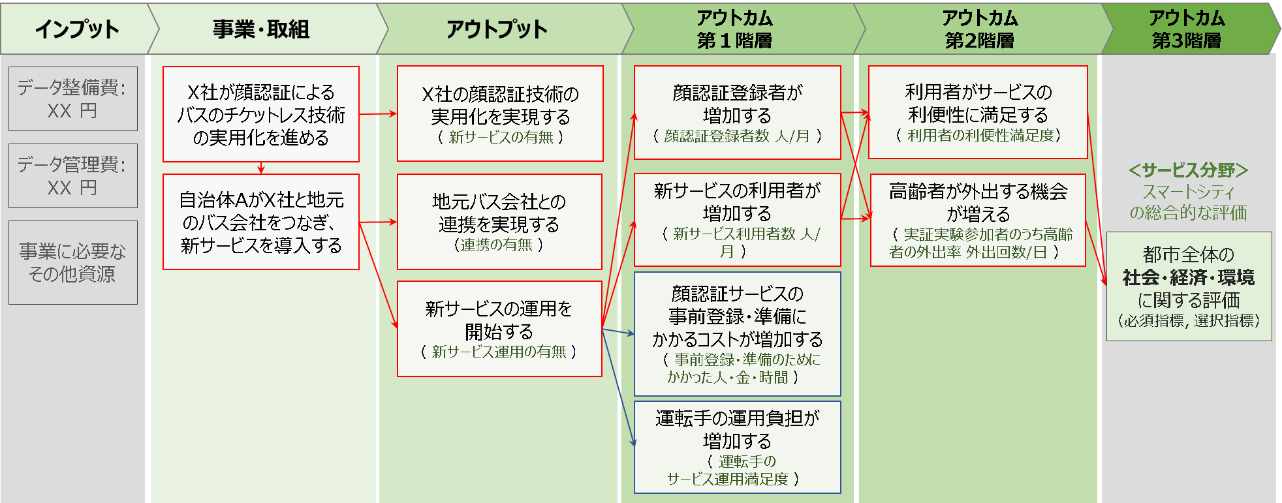 ６．都市マネジメント（運営体制）
共通※
9
運営体制
※応募事業に関連のない場合は記載しなくても良い（詳細は別紙２参照）
※　提案者のみならず、補助等事業の実施に関わる者については本様式に役割、責任を明記すること
※　協議会等の参画組織・団体も記入すること
※　提案内容のうち、地域の持続的な推進・運営のために必要となる機能・役割の抽出やプレーヤーの選定、ステークホルダーの管理（スマートシティ推進組織）について「スマートシティリファレンスアーキテクチャ」において「都市マネジメント」と整理されている事項について、ホワイトペーパー第５章を参照し、記載すること
【各主体の役割】
７．都市マネジメント（ビジネスモデル）
共通※
10
※応募事業に関連のない場合は記載しなくても良い（詳細は別紙２参照）
ビジネスモデル（費用分担等）
※社会実装した際に、持続可能な取組とするために工夫する点や公民で役割分担していることをモデル化して説明
※　提案内容のうち、ビジネスモデルの構築・実行や住民を巻き込んだ地域の運営・施策の提供（スマートシティビジネス）など、「スマートシティリファレンスアーキテクチャ」において「都市マネジメント」と整理されている事項について、ホワイトペーパー第５章を参照し、記載すること
８．スマートシティサービス・アセット
共通※
11
スマートシティサービス
※応募事業に関連のない場合は記載しなくても良い（詳細は別紙２参照）
※　提案内容のうち、都市OS上で管理され利用者に提供されるアプリなど、「スマートシティリファレンスアーキテクチャ」において「スマートシティサービス」と整理されている事項について、ホワイトペーパー第６章を参照し、記載すること
スマートシティアセット
※　提案内容のうち、都市OSが取得し得るデジタルなデータを生成するアセットなど、「スマートシティリファレンスアーキテクチャ」において「スマートシティアセット」と整理されている事項について、ホワイトペーパー第８章を参照し、記載すること
９．都市ＯＳ
共通※
12
都市ＯＳ（機能（サービス）、データ、データ連携、共通機能）
※　提案内容のうち、
①都市OS上の各種サービスと連携する機能やAPIの提供、用途に応じた認証方法の提供、都市OSと連携するサービスの管理や機能の組合せの提供（機能（サービス））、
②分散されたデータの仲介や都市OS上に保存・蓄積されたデータの管理（データ）、
③都市OSに接続するアセットの管理や制御の実行、インタフェースの管理（データ連携）、
④都市OSを防御するために必要なセキュリティ機能の提供、都市OSの運用に必要な監視・バックアップ・障害対策等の機能の提供（共通機能）
など、「スマートシティリファレンスアーキテクチャ」において「都市OS」と整理されている事項について、ホワイトペーパー第７章を参照し、記載すること
（特に、３特徴（相互運用性、データ流通、拡張容易性（ビルディングブロック））を満たしていることを示すこと。）
サービス
システム構成図の例
システム保有者
【交通事業者●●】
システム保有者
【ヘルスケア事業者●●】
システム保有者
【小売事業者●●】
システム保有者
【宅配事業者●●】
システム保有者
【事業者●●】
MaaS
システム
ヘルスケア情報
システム
注文システム
配送支援
システム
●●
アプリ
データ連携基盤
API
API
API
API
API
他都市（●市）の
データ連携基盤
API
API
データ処理機能
（データ変換・データ受付・データ取得）
データ仲介機能
（データ蓄積・データ分散・イベント処理）
蓄積方式
手入力
API
API
データ・
アセット
●●
データ
人流データ
提供システム
自治体河川
監視システム
バリアフリー
関連データ
●●
データ
システム保有者
【●●市】
データ保有者
【一社●●】
システム保有者
【●●通信事業者】
データ保有者
【●●団体】
データ保有者
【●●（株）】
※応募事業に関連のない場合は記載しなくても良い（詳細は別紙２参照）
１０．その他
共通※
13
関連法令、各地域でのルール・ガイドライン
※　提案内容のうち、スマートシティの関連法令（法令・条例）への対応や各地域でのルール・ガイドラインの策定、施策効果最大化のための制度の活用など、「スマートシティリファレンスアーキテクチャ」において「スマートシティルール」と整理されている事項について、ホワイトペーパー第４章を参照し、記載すること
　（特筆すべきものがあれば）
セキュリティ対策
※　スマートシティセキュリティガイドライン（第2.0版）を参考に、セキュリティ対策の実施状況について記載。応募事業に関連する範囲で、後出のスマートシティセキュリティガイドライン導入チェックシートにも記載すること。
ＰＲポイント
※　ここまでの記載内容以外に、事業全体としてのＰＲポイントがあれば、記載すること。
※応募事業に関連のない場合は記載しなくても良い（詳細は別紙２参照）
１１．スケジュール
共通
14
中長期スケジュール
※　提案事業が解決を目指す地域課題に対する取組全体の中長期（5年程度）のスケジュールを整理し、提案事業を明示して記入すること
（例）
提案事業
12月：市庁舎完成
10月：〇〇事業完成
５月：国際イベント開催
実証
実装
実証
実装
実装
調査
実証
・
・
・
・
・
システム開発
運用開始
※　未来技術社会実装事業に応募する団体については、支援期間は原則３年間とする。なお、支援期間満了後も地方公共団体が継続を希望する場合は、内閣府の認定を受けた場合に、追加で２年間の支援を受けることができる。
１２．スマートシティセキュリティガイドライン導入チェックシート
共通
15
※該当する場合、別紙３－２のExcelシートに記載
事業概要
内閣府（地創）
16
提案タイトル
背景・課題　※提案事業の目指す将来像、解決すべき課題をそれぞれ2行程度で簡潔に記載すること。
目指す
将来像
・
・
解決すべき課題
・
・
実装を目指す主な事業内容
※本格実装を目指す事業について、2～4行程度で簡潔に概要を記載すること。
　（事業内容の数に応じて、適宜枠の数を調整してください）
活用技術
○事業：〇〇〇
この部分には、事業イメージ図や、これまでの実証実験の写真などを掲載ください。
活用技術
○事業：〇〇〇
図・写真の下にはタイトルも記載
※内閣府地方創生推進事務局ＨＰに掲載の「未来技術社会実装事業（令和６年度選定）について（令和６年６月21日）」添付資料１を参照
（https://www.chisou.go.jp/tiiki/kinmirai/pdf/01_mirai_senteiR06.pdf）し、記載すること。
技術内容、未来技術の必要性・有効性
内閣府（地創）
17
１．技術内容（該当分野に〇、複数選択可）
２．地域の課題を解決するための未来技術の必要性・有効性
※地域の課題を解決するための未来技術の必要性・有効性について記載すること。
　 また、課題やその要因について、定量的に示すことができるものについては、具体的に記載すること。
　 なお、地域の課題を複数設定する場合、地域の課題ごとに以下の項目を記載すること。
（１）未来技術の実装により解決したい地域課題の内容
※地域で発生している課題を記入。
（２）課題を引き起こしている要因
※上記の課題を引き起こしている要因を整理・分析し、記入。
（３）①課題解決のため活用する未来技術
 　　②未来技術の実装により実現しようとする事業・サービスの概要
※上記の課題を解決するため、未来技術を活用して３年間（２年間の延長を希望する場合は、３年目に審査あり。）で実現しようとする事業・サービスの概要を記載。
期待される効果・これまでの事業内容
内閣府（地創）
18
３．事業により期待される効果・地域の目指す将来像との関連性
※単に未来技術を導入するにとどまらず、実際に当該地域の住民等が継続的に利用することにより、地域における課題（地域経済の活性化も含む）の解決・改善が図られ、地方創生に寄与する事業であるかなど、期待される効果について記載すること
※期待される効果については、共通５の「スマートシティの目標（KPI）」に対応する形で記載すること
※地域の目指す将来像との関連性については、各種計画等の位置付けと相違がないか、共通４の「（目指すべき地域の姿）」の実現に向けて、事業の成果がどのように反映されるかを記載すること
４．未来技術の社会実装に関するこれまでの取組
※可能な範囲で、これまでの取組についての組織体制や各自治体で策定した総合計画等への位置づけ等について記載すること。
※可能な範囲で、これまでの事業の成果や効果を明確な根拠に基づき記載すること。
事業の新規性・先進性・横展開の可能性
内閣府（地創）
19
５．事業の新規性・先進性
※他の模範となるような取組、際立った創意工夫が見られる取組、過去の事例にはない特徴を有する取組、新しい視点・構想を有する取組であるかなど、事業の新規性または先進性について記載すること
６．横展開の可能性
※取組・成果の横展開の可能性を記載すること。（課題共通性、技術、普及促進等の標準化対応、規制対応等の観点、関係する地方公共団体との連携）
※また、実装を希望する他自治体からの視察対応、他地域の関係団体との連携体制構築の意向がある場合は記載すること。
支援を必要とする府省庁・理由
内閣府（地創）
20
７．支援を必要とする府省庁及びその理由
総務省
21
地域の現状と抱えている課題
評価の観点：地域課題に対するソリューションの適切性・妥当性
Ⅰ地域の現状と課題認識
１
地域の置かれている現状
本事業の対象とする地域課題
XXXX
中山間地域に住む高齢者
XXXX
生活に必須である買い物、病院等への外出時にバス等の公共交通が利用困難で、必要な外出ができない
XX年の市調査では、「必要な外出に困難が生じている世帯割合」がXX％
対象者
内容
内容
XXX
高齢化の進展
高齢化率がXX年から2024年にかけてXX％からXX％に上昇、2030年にかけて更にXX％まで上昇が見込まれる
A
a
地域の現状に関して、可能な限り定量的かつ詳細の情報を記載すること
XXX
B
b
XXXX
XXXX
課題の内容について、以下の内容を記載すること
どういった人が
どこで/どのような場面において
どのような問題が生じているか
どの程度の大きさの課題なのか 
併せて、それらの課題の大きさ・深刻度合を客観的に示す証拠情報（＝ 展開先候補の団体が、実証・実装による強い関心を抱いていることがわかる情報）を補足頂きたい
c
XXX
C
XXXX
XXXX
総務省
22
目指す姿と実現ステップ
文章(＋必要に応じて図)を用いて各ステップの進化感を表現
評価の観点：地域課題に対するソリューションの適切性・妥当性
Ⅱ目指す姿
１
目指す姿
目指す姿に向けた実現ステップ
該当する年度を記載すること
XXX
("実装" が目指す姿の場合)高齢者の地域内移動の利便性を高めるオンデマンド交通網の構築
("地域Maas構想の実現" が目指す姿の場合)地域交通 (鉄道、バス、オンデマンド交通を連携したMaaSの実現
2025~202X
202X~202X
202X~202X
補助事業
横展開
最終的なゴール
(必要に応じて)視覚的にイメージできる図等を挿入（ ※図はなしでも問題ございません）
左記同様
左記同様
「本事業の対象とする地域課題」を解決することでの
目指す姿を言葉で表現したものを記載すること
(必要に応じて) 視覚的にイメージできる図等を必要に応じて挿入すること※図はなしでも問題ございません
課題が解決された状態(受益者、ステークホルダーの状況) 
ソリューションの展開状況 (実装後/その後のフェーズも含めたもの)
XXX
オンデマンドバスの市内全域での実装
運行主体会社 (市とXXが出資) 設立
市内全域でオンデマンド交通開始
XXX
オンデマンドバスの市外導入
市外においてもオンデマンド交通開始
XXX
地域Maasの導入
交通機関を運行する会社の連携体制構築
利用者、ユースケースの確認
総務省
23
目指す姿の実現に向け、定量/定性の成果 (アウトカム) 指標間で因果関係のつながりを整理。
アウトカムは可能な限り、定量的に測定できるものを記載すること
中間アウトカム:最終的なゴールに論理的につながる中間的な成果指標
最終アウトカム:最終的なゴールとして期待される成果指標
尚、アウトカム同士のつながりを意識して各項目を記載すること(例: オンデマンドバスの利用が広がることで外出困難な高齢者数が少なり、結果として高齢者の健康寿命の向上につながる)
評価の観点：地域課題に対するソリューションの適切性・妥当性
Ⅱ目指す姿
成果 (アウトカム) 指標a. ロジックツリー
２
①横展開、②補助事業の成果 (アウトカム) 指標として定量的かつ今後測定していく指標を色枠でハイライト
目標の方向性 (増減) は矢印で記載すること
:横展開の成果指標
:補助事業の成果指標
最終アウトカム
中間アウトカム
XX外出困難な高齢者数
XX高齢者のオンデマンドバス利用者数
XX
 高齢者の健康寿命
最終アウトカムは目指す姿の実現度合を測れる指標として記載する
・例: 域内での交通網のカバー率
XX
 地域内交通への満足度
XX
XX
XX
XX
XX
XX
XX
総務省
24
評価の観点：地域課題に対するソリューションの適切性・妥当性
例１：定量的なアウトカムに整理した後（適切な例）
（本資料は資料作成後、削除ください）
Ⅱ目指す姿
:目標の方向性 (増減)
成果 (アウトカム) 指標a. ロジックツリー
２
記載例
:横展開の成果指標
:補助事業の成果指標
最終アウトカム
中間アウトカム
センサーによるXX測定精度
XXチェック工数
XXにおける収益
XXへの作業シフト
XXに要する
管理工数
測定データの
伝送頻度
カメラによるXXの監視精度
XXXに係るチェック工数
AI画像認識による品質計測の精度
経済価値の実現
XX測定精度
1回あたりのXXの被害額
XXによる
XX数
XXの発生検知精度
測定データ
伝送頻度
XXによる
被害額
監視(見回り)工数
XXの
発生頻度
XXの単価
XX可能な
XX数
総務省
25
評価の観点：地域課題に対するソリューションの適切性・妥当性
例２：定量的なアウトカムに整理する前（不適切な例）
（本資料は資料作成後、削除ください）
Ⅱ目指す姿
:目標の方向性 (増減)
成果 (アウトカム) 指標a. ロジックツリー
２
記載例
:横展開の成果指標
:補助事業の成果指標
最終アウトカム
中間アウトカム
簡素化によって何を成果指標とするか
(本事業においては作業工数)
何を指標として評価するか明確でない
手段であって指標ではない
表記と目標の方向性がマッチしていない
少人数での生産活動
XXにかかる手間
経済価値の実現
養殖の半自動化
 (育成の簡素化)
中間アウトカムと最終アウトカムの因果関係が不明瞭
陸上管理
 (管理の簡素化)
毎回の見回り
XXの環境監視
手段であって指標ではない
XXの測定
XXの環境監視
赤潮発生の予測
（漁場の健全化）
何をもって健全化とするかの指標がない
何が指標となっているかわからない
XXの測定
XX発生の不規則性
総務省
26
評価の観点：地域課題に対するソリューションの適切性・妥当性
Ⅱ目指す姿
成果 (アウトカム) 指標b.成果 (アウトカム) 指標の設定
３
成果 (アウトカム) 指標
現状値
目標値
目標値設定の考え方
測定方法
XXXX
高齢者のオンデマンドバス利用者数
XXXX
なし
XXXX
のべXX人
XXXX
運行開始前の高齢者の利用意識調査から運行計画時に、一便当たりの利用者数をXX人として見込んだ数値
XXXX
オンデマンドバス予約時の調査
XXXX
XXXX
XXXX
XXXX
XXXX
XXXX
XXXX
XXXX
XXXX
XXXX
XXXX
XXXX
XXXX
XXXX
XXXX
総務省
27
ソリューションの概要
本事業において、複数のソリューションを組み合わせる場合、
ソリューションごとに頁を分けて記載すること
評価の観点：地域課題に対するソリューションの適切性・妥当性
Ⅲソリューション
１
ソリューションの概要
中間アウトカム (補助事業)
定量アウトカム
定性アウトカム
XX
XXXX
高齢者のオンデマンドバス利用者数: のべxx人
XXXX
高齢者の外出機会増加に伴うコミュニティ活性化
近隣住民/親族の送迎負担軽減
ソリューションの概要を出来る限り詳細に記載すること (以下の内容を含めること) 
デジタル技術の内容
主要機器、無線通信技術等の通信インフラ
受益者等のステークホルダー、運用主体、展開先など
Ⅱ③を参照し定量化できるアウトカム指標を記載すること
定量化できないアウトカム指標を記載すること
中間アウトカムの実現に繋がるソリューションの価値
XXXX
高齢者の外出時の利便性の向上
徒歩では困難な距離にあったバスの停留所が、家からアクセス可能となることで、これまで外出を控えていた高齢者の外出が可能となった
(必要に応じて) 上記を視覚的にイメージできる図等を必要に応じて挿入すること※図はなしでも問題ございません
受益者にとって中間アウトカムの実現につながるソリューションの具体的価値を記載すること
総務省
28
評価の観点：地域課題に対するソリューションの適切性・妥当性
評価の観点：通信インフラ整備の必要性
Ⅲソリューション
他無線通信技術との比較
ソリューション等の採用理由無線通信技術の必要性・妥当性
２
通信技術
許認可の状況
ソリューション実現要件を満たす通信技術の特徴
名称
比較結果
本ソリューションでは容量約xxxbyteの情報をxx秒以内にやり取りする必要があり、そのためには約xxxbps以上の速度が求められるため、高速のローカル5Gが適している
XXXX
LPWA
Wi-Fi Halow
XXXX
ローカル5G
XXXX
ローカル5Gの特性である高速通信による大容量・低遅延性
XXXX
ローカル5G免許取得済
ローカル5G免許取得に向けて事前調整中
どういった特徴がソリューションに必要・重要なのかを記載すること
他技術と比較した結果としての優位性・合理性を記載すること
XXXX
XXXX
XXXX
XXXX
XXXX
XXXX
XXXX
XXXX
XXXX
XXXX
総務省
29
評価の観点：持続性・展開性
金額の積算の根拠を、可能な限り分解して記載すること
ランニングコストを一括計上する場合はその費用も含めて記載すること
Ⅲソリューション
３
費用
≪注意事項≫
（※１）「Ⅰ．物品費」及び「Ⅳ．１．外注費」については根拠となる見積書を添付すること。
（※２）提案者が地方公共団体の場合、事業担当者及び事業補助者の人件費は計上できない。
（※３）人件費を積算に含む場合、時間単価は、各事業担当者・事業補助者ごとの健康保険等級等を元に、別紙の人件費標準単価表に基づき積算すること。
（※３）提案者が地方公共団体の場合、地方公共団体職員の旅費は計上できない。
（※４）提案者が地方公共団体の場合、一般管理費は計上できない。
総務省
30
評価の観点：持続性・展開性、その他
受益者の立場で記載すること
※企業版ふるさと納税制度（地方創生応援税制）を活用する計画の場合は明記すること
Ⅲソリューション
説明に必要な年数分を記入すること(最短でも30年度まで記載)　※XX～XX年度等、複数年度分を纏めて頂くことも可
4
費用対効果
項目
年度別
合計
2025年度
2026年度
2027年度
2028年度
2029年度
2030年度
効果
定量 (収益)
XXXX
オンデマンドバス料金収入
XXX万円
200万円
XXX万円
XXX万円
XXX万円
XXX万円
XXX万円
XXX万円
収益として期待される項目を記載すること
各項目の収益を年度ごとに記載すること
計 (定量 収益)
XXX 200万円
XXX
XXX
XXX
XXX
XXX
XXX
定量 (収益以外)＋定性
XXXX
域内公共交通への満足度
コミュニティ活性化)
XXXX
交通への満足度がXX％向上
外出機会増によるコミュニティ活性化
XXX
XXX
XXX
XXX
XXX
XXX
収益以外で効果と評価できる項目を記載すること
各項目で効果として評価できる内容を年度ごとに記載すること
イニシャル
XXXX
バス (xx台) 購入費用
自動ルート設定ソフト導入
停留所設置費用 (xx個所)
XXX万円
600万円
100万円
100万円
XXX万円
XXX万円
XXX万円
XXX万円
XXX万円
XXX万円
費用
開始時に必要となる一時的費用を記載すること
ランニング
XXXX
バスメンテナンス費
ガソリン代
ソフトウエア利用費
運転手人件費
XXX万円
10万円
50万円
100万円
500万円
XXX万円
XXX万円
XXX万円
XXX万円
XXX万円
XXX万円
継続的に必要なコストを記載すること
計
XXX  1,460万円
XXX
XXX
XXX
XXX
XXX
XXX
当事業の費用(イニシャル・ランニング)のみ記載し、横展開にかかる費用は入れない(p.15の資金計画では、横展開費用も別項目として記載する)
総務省
31
評価の観点：実施体制
各団体の役割と必要リソース、担当者名を記載すること
評価の観点：地域課題に対するソリューションの適切性・妥当性
Ⅳ補助事業
地域のステークホルダーが含まれているか確認すること
1
計画
・・・
2025年
4月
５月
2026年
1月
2月
3月
実施体制図
事前準備
XX
下記の例を参考にして縦軸の項目を記載
事前準備 (必要な項目を洗い出し、いつまでにどのプロセスを完了するかの観点で記載)
免許取得
契約締結
機器調達
ネットワーク設計・施工
ソリューション開発　等
実装 (PDCAサイクルをどのタイミングで回していくのかの観点で記載)
実行
成果・課題の分析
フィードバック　等
成果の取りまとめ (着手・完了時期確認の観点で記載)
等
X名×X時間
a
プロジェクトの全体管理
XXX (xx社)
XXX
XX
実装
XX
X名×X時間
X名×X時間
d
b
XXX
XXX (xx社)
X名×X時間
ソリューション開発
XXX (xx市)
c
XXX
XXX (xx社)
XX
X名×X時間
e
xxx
XXX (xx社)
XX
成果のとりまとめ
XX
総務省
32
サプライチェーンリスク対応を含めたサイバーセキュリティ対策の内容を記載ください
評価の観点：⑤、⑦
評価の観点：サイバーセキュリティ対策
Ⅳ補助事業
２
サイバーセキュリティ対策
総務省
33
横展開に向けた具体的な計画を記載すること
「目指す姿に向けたステップと事業の位置づけ」の実装・横展開のステップと整合させ、具体的な内容をしめすこと。
実施主体が民間企業の場合、横展開のスケジュールは必ず記載ください
評価の観点：持続性・展開性
Ⅴ横展開の計画
横展開計画・スケジュールa.実装・横展開に向けた具体的計画
1
スケジュールの年度を記載すること
2025
202X~202X
実装
横展開
XXX
牛舎内にローカル5G環境を構築し、4Kカメラと伝送映像のAI解析等により、リアルタイム遠隔監視、獣医師の遠隔指導の実装を検証し、実装化の要件を満たして、実装に進めるか判断
実装に向けて、導入による作業工数の削減割合を検証
技術的に実装での運用が可能かどうか、音声・音質の精度を検証
実装後において、24時間の監視体制を確保するために、実施体制と各種機器の操作性を確認し、実運用が可能か検証
XXX
事業フィールドが属しているXXX地域の大規模な酪農家への横展開を想定
XXX地域の類似ユーザへ普及を行った後、全国の酪農家に対しても実装した技術の展開
具体的に横展開が容易な要素としては、XXが共通な場合、実装した技術の採用ニーズが高いものと考えられる
本事業では対象を乳用牛としているが、豚、馬など他の種類の家畜への技術の横展開についても可能性を検討
実装した技術について、XXXの要素は変えることなく、他の種類の家畜について応用することで、XXXのニーズが見込まれる
実装先・展開先の対象者と本ソリューション実装に対する確度が分かる声を記載ください
総務省
34
横展開時における各団体の役割と必要リソースを記載すること
評価の観点：持続性・展開性
Ⅴ横展開の計画
横展開計画・スケジュールb.横展開の体制
２
実施体制図
団体名
役割
リソース
XXX
XXX
プロジェクトの全体管理
XX
2名
a
b
XXX
XXX
実装場所の提供、地域住民との合意形成
XXX
a
XXX (xx社)
XXX
XXX
ソリューション開発担当
XXX
c
b
c
d
XXX (xx市)
XXX (xx社)
XXX (xx社)
d
XXX
XXX
通信インフラ担当
XXX
XXX
xxx
XXX
e
e
XXX (xx社)
XXX
xxx
XXX
f
f
XXX (xx社)
総務省
35
資金計画
各年度の費用小計に対して、経費を負担する主体を記載してください(補助金等の記載も含む)。今回の実装経費も含め記載してください
※企業版ふるさと納税制度（地方創生応援税制）を活用する計画の場合は明記すること
※補助金や交付金、ふるさと納税制度等を財源として予定している場合は、その金額の確からしさや調整状況についても必ず記載
評価の観点：持続性・展開性
Ⅴ横展開の計画
３
必要な年度分を記載すること
(最短でも30年度まで記載)
Ⅲ-④にて記載した費用の合計額を転記すること
事業費_イニシャル
xxx
xxx
xxx
xxx
xxx
xxx
2025年度
2026年度
2027年度
2028年度
2029年度
2030年度
費用
事業費_ランニング
xxx
xxx
xxx
xxx
xxx
xxx
横展開費用
xxx
xxx
xxx
xxx
xxx
xxx
xxx
xxx
本ページでは、p.10に含んでいなかった「横展開にかかる費用」も記載する
かかる費用の内訳も補記すること
小計
xxx
xxx
xxx
xxx
xxx
xxx
事業費に係るもの
資金調達
方法
地域社会DX推進パッケージ事業（補助事業）補助金
Xxx万円
ー
ー
ー
ー
ー
Xxx省xxx事業補助金
Xxx万円
xxx
xxx
xxx
xxx
xxx
資金の調達手段ごとに金額を記載すること
xxx
xxx
xxx
xxx
xxx
xxx
xxx
横展開費用に係るもの
xxx
xxx
xxx
xxx
xxx
xxx
xxx
資金調達方法を記載すること
総務省
36
￥
プレーヤー
金銭/同等の価値
役割
現存の流れ
評価の観点：持続性・展開性
Ⅴ横展開の計画
推進主体
今後実現したい流れ
４
エコシステム
〇全応募団体は以下の点に留意すること
※社会実装した際に、自走可能な取組とするために工夫する点や公民で役割分担していることをモデル化して説明
※ステークホルダーやキャッシュフローを明確に図解すること
※事業の継続性の観点から有償無償を問わず受益者の利用意向の裏付けを記載すること
〇都市OSの構築や改修を伴う事業の応募団体は以下の点にも留意すること
※提案内容のうち、ビジネスモデルの構築・実行や住民を巻き込んだ地域の運営・施策の提供（スマートシティビジネス）など、「スマートシティリファレンスアーキテクチャ」において「都市マネジメント」と整理されている事項について、ホワイトペーパー第５章を参照し、記載すること
記載例
協議会
国
個人・企業・団体（市内外）
サービス提供者
〇〇市
構築費
機器･
サービス
提供
サービス
提供
25社
総務省
補助金
社Ａ
参画
￥
￥
￥
￥
機器･
サービス
利用料
XX万円/月
社Ｂ
サービス
利用料
XX万円/月・社
〇〇大学
サービス提供
参画
社Ｃ
￥
研究
環境
開放
サービス
利用料
XX万円/月
サービス
受益
サービス
提供
総務省
37
他地域への横展開の方策・普及啓発活動
評価の観点：持続性・展開性
対象 (地域・業界団体等)
今後の取組予定
効果の見立て
現在の検討状況
Ⅴ横展開の計画
５
XXXX
全国の自治体や、XX事業に関連のある企業が参加するXXイベントにおいて普及啓発活動に参加
XXXX
XXイベントの実施時期を主催者と調整中
XXXX
普及啓発活動のイベントで発表するコンテンツの作成
XXXX
ソリューションの有効性を示すことで、同様の課題に直面する自治体からも引き合いが見込まれる
他地域への展開の方策
XXXX
Xxx県xxx市
XXXX
XX市で同様の地域課題/ニーズがあることを把握しており、将来的なソリューションの共同利用も含め、今後連携を検討することに合意
XXXX
実装の結果を元に、xx年xx月に具体的なxxxの導入の協議を開始する
XXXX
ソリューションを共同利用することで、xxxの年間利用料がxx%削減することが可能
XXXX
XXXX
XXXX
XXXX
横展開にあたり、連携対象の候補となる地域や業界団体を記載すること
横展開にあたり、連携対象の候補となる地域や業界団体を記載すること
すでに連携検討や地域・業界具体的な検討が進展している場合、その概要を記載すること
(ない場合は「-」として差し支えない)
すでに連携検討や地域・業界具体的な検討が進展している場合、その概要を記載すること
(ない場合は「-」として差し支えない)
今後実施する具体的な取組方針を記載すること
今後実施する具体的な取組方針を記載すること
他地域への横展開が実現することにより、どのような効果が見込まれるのか記載すること
参加・推進する普及啓発活動を記載すること
現時点で検討が進展している場合、その概要を記載すること
(ない場合は「-」と記載可)
今後実施する具体的な取組方針を記載すること
普及啓発活動により、どんな効果が見込まれるのか記載すること
普及啓発活動
XXXX
XXXX
XXXX
XXXX
総務省
38
「デジ活」中山間地域への登録事業
評価の観点：⑤、⑦
評価の観点： 「デジ活」中山間地域への登録
Ⅵ「デジ活」中山間地域への登録
1
既に「デジ活」中山間地域に登録されている場合は、登録時に合わせて申請を行った事業名と共にその取組内容を記載してください
総務省
39
申請者情報
総務省
40
XXXXXXXXXXXXXX(事業名を記載)1行説明（例：○○を××で解決する△△）
地域課題と
目指す姿
XXXXX
XXXXX
XXXXX
XXXX万円
事業費
XXXXX
XXXXX
実施体制
(下線：代表機関)
XXXXX
実施地域
ソリューション導入によるアウトカム
事業の概要
写真・イラスト等でソリューションのイメージを掲載
XXXXX
XXXXX
XXXXX
アウトカム指標
XXXXX
XXXXX
XXXXX
ソリューションの具体的な価値
XXXXX

XXXXX

XXXXX
実装・展開のスケジュール
2025年実装
202X年:展開
XXXXX
XXXXX
補助事業のポイント
どの通信インフラを整備するか、主な補助対象機器は何かを明記すること
実施計画
総務省
41
構築する都市ＯＳ（データ連携基盤等）
＜構築する都市OSの種類＞
　○○○
※　都市OSの種類（製品名、サービス名、スクラッチ開発など）を記載して下さい。
＜予定しているベンダー候補＞
　○○○（理由：）
※　当該ベンダーを候補とした理由も記載して下さい。
＜運用体制＞
　所有者：○○○
　運営者：○○○
　保守管理者：○○○
　その他
※　都市OSをどのように運用していくのか詳細かつ具体的に記載すること。
＜予定コストとマネタイズ＞
　イニシャルコスト：○○○円
　ランニングコスト：○○○円
　マネタイズの手法：○○○
※　（事業費全体ではなく）都市OSに限ったイニシャルコスト及びランニングコストの金額と、どのようにマネタイズを実施するのか記載して下さい。
＜● ● ＞
　○○○


※　どのような機能・サービスを実現するデータ連携基盤を構築するのか等を詳細かつ具体的に記載すること。
※　「スマートシティセキュリティガイドライン（第2.0版）」（2021年６月 総務省）等に留意し、サプライチェーンリスク対応を含む十分なサイバーセキュリティ対策を講ずること。

！注意点！
　総務省 「地域課題解決のためのスマートシティ推進事業」は、都市OS（データ連携基盤等）及びそれに接続するサービス等の実装に対する補助を行うものであることに留意すること。また、本事業で構築したデータ連携基盤及びソリューションは最低５年間は運営し続ける必要がある。
図
（任意）
注）１枚に収めること
実施計画
総務省
42
活用するデータとサービス
【データ・サービス相関表】
記載例
※　どの分野のどのようなデータを収集・分析等を行った上で、どういったサービスに活用するのか、具体的に記載すること。なお、令和６年度以降の予定を記載する場合には、その旨が分かるよう記載すること。
※　分野・都市横断的にデータを利用するサービスを展開する場合は、その詳細を記載すること。（加点評価する）
※　パーソナルデータを活用することで、個人に最適化したサービスを提供する取組については、その詳細を記載すること。（加点評価する）
【分野の一覧】
①交通モビリティ、②エネルギー、③防災、④インフラ維持管理、⑤観光・地域活性化、⑥健康・医療、⑦農林水産業、⑧環境、⑨セキュリティ・見守り、⑩物流、⑪都市計画・整備、⑫その他

【区分の一覧】
①オープンデータ、 （以下オープンデータ以外の） ②パーソナルデータ（個人情報）、③パーソナルデータ（匿名加工情報等）、④非パーソナルデータ
Ａセンシングデータ、Ｂ購買情報、Ｃ地理空間データ、Ｄその他（手入力など）
注）必要に応じ、適宜枚数を追加すること（追加する場合は、以降のページ番号を25a,25b…とすること）
実施計画
総務省
43
活用するデータとサービス
【具体的なサービス等の詳細】
A)（例）ゴミ収集車の効率的なルート設定

　＜地域の抱える課題＞
　○○○
　＜サービスの詳細説明＞
　○○○
図表
（任意）
※　地域の抱える課題を解決するサービス等の内容を具体的に記載すること。なお、都市OSとの関係性についても明確に記載すること。
※　個人情報等機密性の高い情報等をどのようなセキュリティポリシーに従って取り扱うか、セキュリティポリシー等の所管部局・部署と十分に協議をしたか、外部委託を行う場合を含めて必要な情報セキュリティ対策が講じられているかなどを詳細かつ具体的に記載すること。
※　AI等の先端技術を用いる場合は、その詳細を記載すること。（加点評価する）
注）必要に応じ、適宜枚数を追加すること（追加する場合は、以降のページ番号を26a,26b…とすること）
データ連携基盤の構築及び相互運用性の確保に向けた考え方
総務省
44
データ連携基盤共同利用ビジョンの都道府県との協議
申請にあたり、以下要件を遵守のうえ取組を行うこと
□各都道府県下のデータ連携基盤の共同利用について、都道府県と協議すること
※都道府県の場合は、各都道府県下のデータ連携基盤共同利用について検討すること
都道府県との協議内容
※都道府県との協議内容（現時点の方向性）について記載すること
データ連携基盤共同利用ビジョン（仮称）の構成要素イメージを
参考に、都道府県と協議した内容を踏まえ
現時点の方針や方向性について記載すること
※地域内の基盤に関する現況を都道府県と認識合わせをしたうえで、
過大な投資をすることなく、地域内でのデータ連携・利活用が
より促進される環境が整備されることが望ましい
要件適合性
総務省
45
（１）「適合性」
注）必要に応じ、図表を追加すること
要件適合性
総務省
46
（１）「適合性」
注）必要に応じ、図表を追加すること
図表
（任意）
要件適合性
総務省
47
（２）「具体性・実行性」
注）必要に応じ、図表を追加すること
要件適合性
総務省
48
（３）「継続性」
注）必要に応じ、図表を追加すること
表
（任意）
要件適合性
総務省
49
（４）「汎用性・発展性」
注）必要に応じ、図表を追加すること
図表（任意）
※③と合わせて１つの
図表としても良い
図表（任意）
※②と合わせて１つの
図表としても良い
要件適合性
総務省
50
（４）「汎用性・発展性」
注）必要に応じ、図表を追加すること
要件適合性
総務省
51
（４）「汎用性・発展性」
注）必要に応じ、図表を追加すること
要件適合性
総務省
52
（５）「有効性・効率性」
注）必要に応じ、図表を追加すること
図表（任意）
要件適合性
総務省
53
（５）「有効性・効率性」
注）必要に応じ、図表を追加すること
要件適合性
総務省
54
（５）「有効性・効率性」
注）必要に応じ、図表を追加すること
要件適合性
総務省
55
（６）「その他」
注）必要に応じ、図表を追加すること
図表
（任意）
事業スケジュール
総務省
56
事業スケジュール
※　事業ごとに各実施項目の手順が分かるように整理し記入してください。
（例）
０．全体計画作成・調査
１．詳細計画作成・調査
２．システム設計
３．構築
４．稼働（実装）
０．全体計画作成・調査
１．詳細計画作成・調査
２．システム設計
３．構築
４．稼働（実装）
０．全体計画作成・調査
１．詳細計画作成・調査
２．システム設計
３．構築
４．稼働（実装）
！注意点！
①総務省 「地域課題解決のためのスマートシティ推進事業」は、都市OS（データ連携基盤等）及びそれに接続するサービス等の実装に対する補助を行うものであることに留意すること。また、本事業で構築したデータ連携基盤及びソリューションは最低５年間は運営し続ける必要がある。
　継続して運用しない場合、補助金の返還を求める可能性があることに留意すること。
②交付決定日より前に支出負担行為にあたる契約の締結などを行った場合、補助金の対象外となります。（ただし、例えば、契約に先立つ事業者募集や選定作業、見積の取得など支出を伴わない準備行為については事前着手可能です。）
注）１枚に収めること
１－１．スマートシティ実行計画概要
国土交通省
都市局
57
都市・まちづくり全体のビジョン
→どのような都市、まちづくりを目指しているのかを具体的に記載する。
（記載例）
○＊＊市では、県内最大の人口規模を持つ＊＊圏域有数の産業都市としてさらなる中核的役割を果たし、圏域の活力を牽引し続けていく都市を目指している。
○これに相応しい駅前空間の実現に向けて、現在、「＊＊駅・＊＊駅周辺整備事業」や「国道＊号 ＊＊＊＊交通ターミナル整備事業」を推進する。
○これらの再開発を契機に、駅前空間などの中心市街地に人が集まり、賑わいを創出することで、都市の魅力・暮らしの質の向上、交流人口の増加、防災機能の向上等とともに、企業の集積等を進めることで、圏域の活力を牽引し続ける都市を実現する。
→都市・まちづくりのビジョン実現に向けてどのような課題があり、スマートシティ導入によって
　どのように解決するかを具体的に記載する。
都市の課題とスマートシティ導入による解決方法
（記載例）
①【課題】　　　 移動手段を自動車に頼りがちな状態から、人口減少・高齢化を踏まえた多様な移動手段が必要。【解決方法】 スマート技術を活用した手軽なモビリティの導入等により、多様な移動ニーズに応じたサービスを提供する。
② 【課題】　　　 郊外大規模商業施設等の増加により市外からの来街者が減少しているため、中心市街地への来街者増加が必要。 【解決方法】 様々なデータの取得とその分析・活用により、来街者誘致に向けた効果的な働きかけを実現する。
③ 【課題】　　　 南海トラフ等の大地震を想定した際に、被災後にいち早く昨日を回復するため、インフラの管理が必要。
　　【解決方法】 都市の再整備にあわせて、地下埋設されたインフラをデジタル管理するシステムおよび手法を整備する。
→課題解決に向けてどのような計画・取組を進めるのか、課題解決にどうつながるのか、等について具体的に記載する。
具体的な計画・取組
（記載例）
当該エリアにおいて市民・来街者のスムーズな移動を実現する
誰もが移動に困らないエリアとしての魅力を創出
今回提案する実証事業を踏まえて
実現するサービス
①市街地におけるMaaSの整備
⇒自動運転バスや２輪型など誰もが手軽に利用できる新モビリティの導入と利用データの取得
中核的役割を果たし、圏域の活力を牽引し続けていく都市の実現
＋
市民の幸福感の向上
②データインフラの整備
　⇒市街地再整備に併せて、センサ・AIカメラ等を設置し、人流データ取得
都市の賑わい創出に向けた効果的な施策の実施につながる
市外からの来街者の増加
民間企業の集積
都市計画や市民との合意形成の高度化につながる
②情報提供手段の構築
　⇒取得したデータを分析・可視化し、市民・企業等に提供するサイネージやアプリ等を開発
被災後の迅速な状況確認と機能回復が可能となる
周辺の被災地支援の結節点として圏域を支える
③地下インフラのデジタル管理
⇒電気や上下水など、地下埋設されたインフラをデータ化・可視化し管理するシステムを構築
57
街区・街路整備等の工期短縮
１－２．スマートシティ（サービス）の概要
国土交通省
都市局
58
■導入するサービスの概要　※今回応募事業に係るもの
キービジュアル
※権利関係の問題がないもの
キービジュアル
※権利関係の問題がないもの
⇒実証実験を経て導入するサービスで何を実現したいか、導入により都市をどのように変化させていくかを記載。
■導入するサービスの詳細
⇒アーキテクチャ等で全体のサービスデザインを説明する。
⇒活用するデータや取得方法等を具体的に記載するとともに、特に利用者の手元でのデザインを具体的に説明する。
⇒近隣地域との連携があれば連携内容を記載する。
■想定する利用者とそのニーズ
⇒導入するサービスを利用する者の想定とその設定根拠、ニーズとの整合について説明する
１－３．実装までのスケジュール
国土交通省
都市局
59
・今回提案する事業について、実証事業から実装までの具体的なスケジュールを記載すること
・特に本事業の実施期間は、各年度ごとの目的・実施内容を明確に記載すること
　※都市サービス実装タイプと戦略的スマートシティ実装タイプはスマートシティ実装計画（別紙）の初年度から３年以内（年度末まで）の実装を必須とする
     四半期程度毎の事業スケジュールを記載すること
（記載例）
サービスのニーズ確認
フェーズ
サービスのブラッシュアップ
フェーズ
本格実装フェーズ
サービスの展開フェーズ
フェーズ
概要・目的
スマートシティサービスを導入するにあたってどのような住民ニーズがあるのか、安全性に問題がないか、システム環境や他サービスとのシステム上の連携を検証する
第1回実証を踏まえ、サービスや運用体制のブラッシュアップを図る
ブラッシュアップしたサービスにて第２回実証を行い、実装前の最終確認を行う
実証後に効果検証を行い、実装に向けたビジネスモデルを確定する
本格実装に向けての体制・ビジネスモデル・運用事業者との契約条件の検討などを行う
R8年度後半にはサービスの本格実装予定
これまでに蓄積した実証データを活用した新たなサービスの検討を行う
サービス実装後にサービス実施エリアの拡大を行う本サービスと連携した新たなMaaSサービスの実証を行う
スケジュール
事前準備
体制や・契約条件等の再検討
サービスの改善検討
実証実施(2回目)
実証実施
本格実装
実装に向けたビジネスモデルブラッシュアップ
効果検証
実装エリア拡大
１－4．実行計画に関係する事業費
国土交通省
都市局
60
※本項目は評価の対象外
（記載例）
他事業等によりで導入済み
実証段階
今回応募事業
本実証実験にかかる経費　：　○○万円　（うち、コンソーシアム負担金△△万円、国庫補助金□□万円）
１．実行計画に記載の事業について記入すること。
２．実証段階のものは実証実験にかかる費用を、導入済みのものはサービス維持に必要な運営費用を記載する。
３．（Ａ）に記載する金額は（Ｂ）に記載する金額を超えない額とすること。
４．適宜欄を追加して記載すること。
２－１．実証事業の取組概要（R7年度）
国土交通省
都市局
61
■R7年度実証事業名
■R7年度実施テーマ
⇒戦略的スマートシティ実装タイプの場合に記載
⇒R7年度内に実施する実証事業名を記載する
■R7年度の実証の内容
■スケジュール（R7年度）
（記載例）
効果検証
アンケート準備
アンケート結果取りまとめ・分析
実証準備
効果検証
アンケート実施
実証事業で取得したデータの解析、具体的活用方法の検討
実証実施
実施報告書作成
実証事業の
振り返り
次年度実証事業の
具体的内容の検討
●住民説明会
●コンソーシアム総会で全体共有
●コンソーシアム総会で全体共有
２－２．実証事業の実施体制
国土交通省
都市局
62
※実証事業の体制を記載すること。
（記載例）
○○まちづくり協議会
○○市（近隣都市）
連携
○○大学
行政内部の連携体制
○○コンソーシアム
デジタル推進課
（全体統括）
○○市
A社
企画課
（進捗管理）
助言
まちづくり推進課
（エリアビジョン管理）
○○市3D都市モデル
拠点整備課
（整備計画・施工）
サービス提供者（一部）
建物データを利用
スマートシティ基盤の提供
事業の発注
X社（サービス運営者）
サービスの提供
住民
※実証事業と実装後の役割・運営者に変更が見込まれる場合は、明確に記載すること。
※自治体内の部署間の連携体制もわかりやすく記載すること。
※連携する関連事業（特にPLATEU/都市構造再編集中支援事業/新しい地方経済・生活環境創生交付金等政府の支援を活用したものは、明記すること）
※記載フォーマットは問わない。
62
２－３． 実装に向けた費用分担等
国土交通省
都市局
63
（記載例）
サービス運営に関する考え方
～～～～に関する費用は市が負担、運営費のうち○○○に関する費用は民間企業を誘致し負担するとともに、有償サービスと提供することで採算性を高めていく
(万円)
4,000
2000
3,500
3,000
2,500
2,000
800
1,500
600
600
1,000
500
800
800
500
600
600
500
自治体
民間企業等
国庫補助金
※それぞれ確約を求めるものではなく、想定を記載すること。
有償化に伴うサービス収入
２－４． 効果検証に係る計画
国土交通省
都市局
64
※R7年度に取り組む実証事業および実装後の効果検証手法に関して記載する。
　本支援に採択された事業は、実証事業および実装後の効果検証の結果を事務局へ報告する。
　また、スマートシティ官民連携プラットフォームへの活動に積極的に関与し、事務局による調査等に協力すること。
（記載例）
実証実験に関する効果検証
実装後の効果検証
効果検証に関する窓口
○○市役所　総合政策課　担当：○○○○○　　　TEL：　　　　　　Mail：
３－１．提案事業概要　［実現するサービス］
国土交通省
都市局
65
事業名：＊＊＊＊スマートシティ実証事業(2-1に記載の実証事業名を記載)
実施テーマ：＊＊＊
※戦略的スマートシティ実装タイプの場合に記載
■都市・まちづくり全体のビジョン
位置図
⇒どのような都市、まちづくりを目指しているのかを、様式１－１から要約して説明する。
■都市の課題とスマートシティ導入による解決方法
⇒都市・まちづくりのビジョン実現に向けてどのような課題・解決方法があるのかを様式１－１から要約して説明する。
■導入するサービスの概要　※今回応募事業に係るもの
■導入するサービスのデザイン
キービジュアル
※権利関係の問題がないもの
⇒様式１－２から要約して説明する。
⇒データやインフラ等を具体的に記載するとともに、特に利用者の手元でのデザインを説明する。
⇒近隣地域との連携があれば連携内容を記載する。
⇒導入するサービスの目的や内容を様式１－２から要約して説明する。
■事業実施体制
■費用負担の考え方
■想定する利用者とそのニーズ
⇒導入するサービスを利用する者の想定とその設定根拠、ニーズとの整合について
　　様式１－２から要約して説明する。
⇒費用負担や短期・長期のマネタイズの考え方等を様式２－３から要約して説明する。
●●市スマートシティ推進コンソーシアム
■本格導入後の効果検証
■自治体窓口
⇒効果検証の時期や方法、目標値について、様式２－４から要約して説明する。
65
３－２．提案事業概要　［R7年度実証の内容］
国土交通省
都市局
66
事業名：＊＊＊＊スマートシティ実証事業(今回の事業名)
■実証内容の必要性・妥当性
■実証の概要
⇒次の事項を中心に、様式２－１から要約して説明する。

・サービス導入に向けて、この実証が必要である理由。
・これまでの取組・得られた知見との整合やデータの再利用が図られていること。
・官民連携PFの活用など、必要な事前調査・準備を行っていること。
■R7年度実証事業のスケジュール
⇒以下のフローチャートで説明する。
実証実験効果検証等
実証
実証準備
実施報告書作成
キービジュアル
※権利関係の問題がないもの
キービジュアル
※権利関係の問題がないもの
■本格導入までのスケジュールおよび中長期的な展望
⇒以下のフローチャートで、事業開始年度から３年度以内に実装する計画を記載する。
実装課題対応
近隣自治体への展開
試行展開
本格実装
■実証事業で取得・活用するデータ
■R７年度実証に必要な経費
⇒実証事業で取得・活用するデータを記載する
⇒実証事業全体の経費と費用分担を様式２－１からに説明する。
⇒実証事業実施に必要な補助額とその根拠を説明する。
66
提案内容
経済産業省
67
注１）左上タイトルが「提案内容」とあるページについては、文字サイズ12ポイント以上で記載すること
注２）各項目の記載ボックスの大きさは可変とするが、ページ数は増やさないこと
注３）各項目の記載ボックス内に赤文字で記載している記入例・注釈は、応募時に削除すること
注４）スマートモビリティチャレンジ推進協議会が公表している「スマートモビリティの創り方～みんなのガイドブック～」の記載も参考に、適宜図表も用いながら簡潔に記載すること（https://www.mobilitychallenge.go.jp/knowledge/）
注５）ただし、意図的に多くの文字を盛り込む目的で図表・画像を使用することは控えること
【事業名・実証名】
※事業名・実証名をご記載ください
【実証フィールド】
（参考資料）募集要領　別添１
経済産業省
68
【企画提案書に記載すべき項目】
提案内容（A-（１））
経済産業省
69
【A. 現状把握・将来構想の具体性】
※67ページ記載の注1）～注5）に留意すること
（１）社会課題・地域課題・利用者ニーズの整理
○○○
 ※事業実施の背景にある社会課題や地域課題、利用者（本提案内容の受益者）のニーズをご記載ください
 ※「スマートモビリティの創り方～みんなのガイドブック～」参考ページ：P15～18
提案内容（A-（２））
経済産業省
70
【A. 現状把握・将来構想の具体性】
※67ページ記載の注1）～注5）に留意すること
（２）将来構想
○○○
※（１）で記載した背景や課題を受けて、将来的に実装を目指すサービス像の詳細やビジネスモデル、横展開構想等をご記載ください。
　 可能であればサービスや金銭の流れを図示したビジネスモデル図をご記載ください。
※将来構想によって、「誰に」「どのような」価値がもたらせるのかが分かるように記載してください。
※「スマートモビリティの創り方～みんなのガイドブック～」参考ページ：P19～24
提案内容（A-（３））
経済産業省
71
【A. 現状把握・将来構想の具体性】
※67ページ記載の注1）～注5）に留意すること
（３）実装に向けたロードマップと今年度事業の位置づけ
○○○
※実装に向けたロードマップを示し、今年度事業の位置づけ（今年度は何を目的に進めるのか）を簡潔にご記載ください
※今年度の実証後、実証や実装時の予算をどのように確保するかが分かる記載としてください。
（政府の補助事業・委託事業を何年度まで使うか、自治体で予算を確保する・補助金を活用する、黒字化を達成し支援なしで運営可能とする等）
※なお、自動運転の実装時期等、将来見通しがつきづらいものも、官民ITS構想・ロードマップ等、国が策定しているロードマップを参考にしつつ、地域の実情として実現可能な実装時期を設定してください。
※「スマートモビリティの創り方～みんなのガイドブック～」参考ページ：P31、33、40
提案内容（A-（４））
経済産業省
72
【A. 現状把握・将来構想の具体性】
※67ページ記載の注1）～注5）に留意すること
（４）取組の新規性
○○○
※当該地域のこれまでの取組や、他地域における類似事例を参照し、提案内容の新規性をご記載ください。
　また、参照結果を提案内容においてどのように反映しているかご記載ください。　　（過去の取組、類似事例が無い場合はその旨をご記載ください）
※「スマートモビリティの創り方～みんなのガイドブック～」参考ページ：P9～10、23～24
提案内容（B-（１））
経済産業省
73
【B. 今年度実証内容の具体性】
※67ページ記載の注1）～注5）に留意すること
（１）今年度実証内容の概要・検証項目・検証手法 （2ページ以内）
○○○
※今年度の実証内容を図や画像も用いて自由にご記載ください
　 その際、 検証項目とその検証手法を分かりやすくご記載ください
※「スマートモビリティの創り方～みんなのガイドブック～」参考ページ：P41～44
提案内容（B-（１））
経済産業省
74
【B. 今年度実証内容の具体性】
※67ページ記載の注1）～注5）に留意すること
（１）今年度実証内容の概要・検証項目・検証手法 （2ページ以内）
○○○
※今年度の実証内容を図や画像も用いて自由にご記載ください
　 その際、 検証項目とその検証手法を分かりやすくご記載ください
※「スマートモビリティの創り方～みんなのガイドブック～」参考ページ：P41～44
提案内容（B-（２））
経済産業省
75
【B. 今年度実証内容の具体性】
※67ページ記載の注1）～注5）に留意すること
（２）達成度の評価方法
○○○
※（１）で示した検証項目について、具体的なKPIを設定するとともに評価方法をご記載ください
※「スマートモビリティの創り方～みんなのガイドブック～」参考ページ：P35、41～44
提案内容（B-（３））
経済産業省
76
【B. 今年度実証内容の具体性】
※67ページ記載の注1）～注5）に留意すること
（３）実証スケジュール
○○○

※スケジュールの詳細を表形式（様式自由）でご記載ください
※スケジュールは月単位（もしくは週単位）の粒度でご記載ください
※以下の項目は必ず盛り込んでください
実証計画を修正する時期（実証開始前にスマートモビリティチャレンジの有識者委員会がアドバイスを行う）
実証実験の時期
（本事業に関して会議体が用意されている場合は）会議体の開催時期
※「スマートモビリティの創り方～みんなのガイドブック～」参考ページ：P41～44
【スケジュールの例】
提案内容（B-（４））
経済産業省
77
【B. 今年度実証内容の具体性】
※67ページ記載の注1）～注5）に留意すること
（４）実施体制の整備
○○○

※体制図（様式自由）をご記載ください。また、以下の主体には指定の印・文言を付記してください
代表してプロジェクト運営を行う（採択後の実証実験内容の調整に関する会議や中間報告等を主導する）主体：（★）
経済産業省・経済産業局・事務局コンソーシアムとの会議に参加する主体：（●）
参画が確定していない（呼びかけ中など未定の）主体：（調整中）
※「スマートモビリティの創り方～みんなのガイドブック～」参考ページ：P25～30、40～44
【体制図の例】
○○市
（●）
○○株式会社
（★・●）
○△✕
□□
（●）
△△（●）
✕✕
（調整中）
提案内容（B-（４））
経済産業省
78
【B. 今年度実証内容の具体性】
※67ページ記載の注1）～注5）に留意すること
（４）実施体制の整備
○○○

※参加主体の役割を表形式（様式自由）でご記載ください
　前頁と同様に、以下の主体には指定の印・文言を付記してください
代表してプロジェクト運営を行う（採択後の実証実験内容の調整に関する会議や中間報告等を主導する）主体：（★）
経済産業省・経済産業局・事務局コンソーシアムとの会議に参加する主体：（●）
参画が確定していない（呼びかけ中など未定の）主体：（調整中）
※「スマートモビリティの創り方～みんなのガイドブック～」参考ページ：P25～30、40～44
【参加主体の役割の記載例】
提案内容（B-（５）（６））
経済産業省
79
【B. 今年度実証内容の具体性】
※67ページ記載の注1）～注5）に留意すること
（５）自治体の協力
○○○
 ※実証を行う、あるいは実装を目指す地域の自治体との協力状況をご記載ください
　  また、提案内容と自治体の方針・計画等が整合している場合はその点もご記載ください
※「スマートモビリティの創り方～みんなのガイドブック～」参考ページ：P25～30、40～44
（６）利用者ニーズの反映
○○○
※実証の実施にあたり、受益者の意見やニーズを聴取していれば、その聴取手法・内容を記載し、実証内容にどのように反映させているかご記載ください。
　 未聴取の場合は、今後どのように聴取していくかをご記載ください。
※「スマートモビリティの創り方～みんなのガイドブック～」参考ページ：P45～50
提案内容（C-（１）（２））
経済産業省
80
【C. 事業目的や期待する成果との整合性】
※67ページ記載の注1）～注5）に留意すること
本事業で期待する成果として、該当する一つもしくは複数の項目を選択すること
（２）具体的に目指す成果 （２ページ以内）
○○○
※本事業の目的や期待する成果を加味したうえで、どのような点で成果を生むことが出来るかご記載ください。
提案内容（C-（２））
経済産業省
81
【C. 事業目的や期待する成果との整合性】
※67ページ記載の注1）～注5）に留意すること
（２）具体的に目指す成果 （２ページ以内）
○○○
※本事業の目的や期待する成果を加味したうえで、どのような点で成果を生むことが出来るかご記載ください。
提案内容（A・B・C）
経済産業省
82
【A・B・C. その他アピールしたい点・補足すべき内容（任意）】
※67ページ記載の注1）～注5）に留意すること
その他アピールしたい点・補足すべき内容 （任意・２ページまで）
○○○
※その他アピールしたい点や補足すべき内容があればご記載ください
　無記載でも審査への影響はありません
提案内容（A・B・C）
経済産業省
83
【A・B・C. その他アピールしたい点・補足すべき内容（任意）】
※67ページ記載の注1）～注5）に留意すること
その他アピールしたい点・補足すべき内容 （任意・２ページまで）
○○○
※その他アピールしたい点や補足すべき内容があればご記載ください
　無記載でも審査への影響はありません
提案内容（D）
経済産業省
84
※67ページ記載の注1）～注5）に留意すること
【D. その他】
ワーク・ライフ・バランス等推進企業に関する認定等の状況
○○○

※女性活躍推進法に基づく認定（えるぼし認定企業・プラチナえるぼし認定企業。労働時間等の働き方に係る基準は満たすことが必要。）、次世代育成支援対策推進法に基づく認定（くるみん認定企業・プラチナくるみん認定企業）又は青少年の雇用の促進等に関する法律に基づく認定（ユースエール認定企業）の状況を記載すること
※女性活躍推進法第８条に基づく一般事業主行動計画（計画期間が満了していないものに限る。）の策定状況（常時雇用する労働者の数が300人以下の事業主に限る。）を記載すること
※認定を得ている場合は事業管理機関のワーク・ライフ・バランス等推進に関する認定等の根拠となる資料の写しを添付すること
（補足資料）実施体制
経済産業省
85
【業務従事者に関する情報】
【情報管理体制】
※受託者の情報管理体制がわかる「情報管理体制図」、情報を取扱う者の氏名、住所、生年月日、所属部署、役職等がわかる「情報取扱者名簿」を契約時に提出することを確約する場合、下記のチェックボックスに✓を入れること。（募集要領の別添5にて提示）

	情報取扱者名簿を契約時に提出することを確約します。
（補足資料）再委託先情報
経済産業省
86
※再委託を行う場合は、再委託先の名称、業務内容及び業務範囲を明記すること。（事業全体の企画及び立案並びに根幹に関わる執行管理について、再委託をすることはできません）。
※事業費総額に対する再委託費の割合は５０％を超えないこと。超える場合は、相当な理由がわかる内容（募集要領の別添4「再委託費率が５０％を超える理由書」）を作成し提出すること。
※再委託を行う場合、グループ企業との取引であることのみを選定理由とした調達は、原則、認めない（経済性の観点から、相見積りを取り、相見積りの中で最低価格を提示した者を選定すること）。
【再委託先情報】
（補足資料）事業実績
経済産業省
87
※類似事業の実績があれば、記載すること
【事業実績】
（補足資料）事業費
経済産業省
88
【経費額内訳表】
※記載している費目は例示。募集要領９．（１）経費の区分に応じて必要経費を記載すること
（補足資料）今年度のその他申請状況
経済産業省
89
【その他申請状況】
○○

※今年度、他省庁又は地方自治体における他の補助事業や委託事業等、重複して申請中又は申請予定のものがあればその内容を記載すること